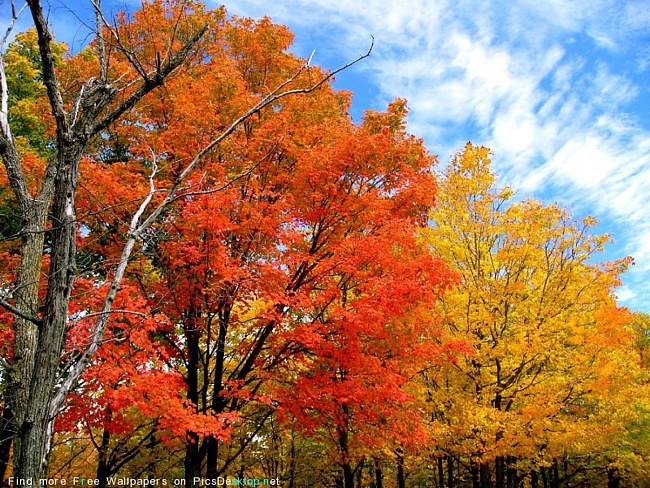 Осень золотая
Падают,падают листьяВ нашем саду листопадЖелтые, красные листьяПо ветру вьются, кружат
Дождь и ветер принесла…
Осень в группу заглянула и листочки принесла
Танец с листочками
Ярко красный гребешокНа шальной головушке.Громко, звонко голосил,Крылья раскрывая,На рассвете всех будил,Новый день встречая.
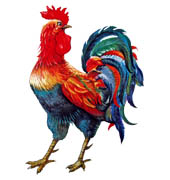 Игра с петушком
Наши поделки из природного материала
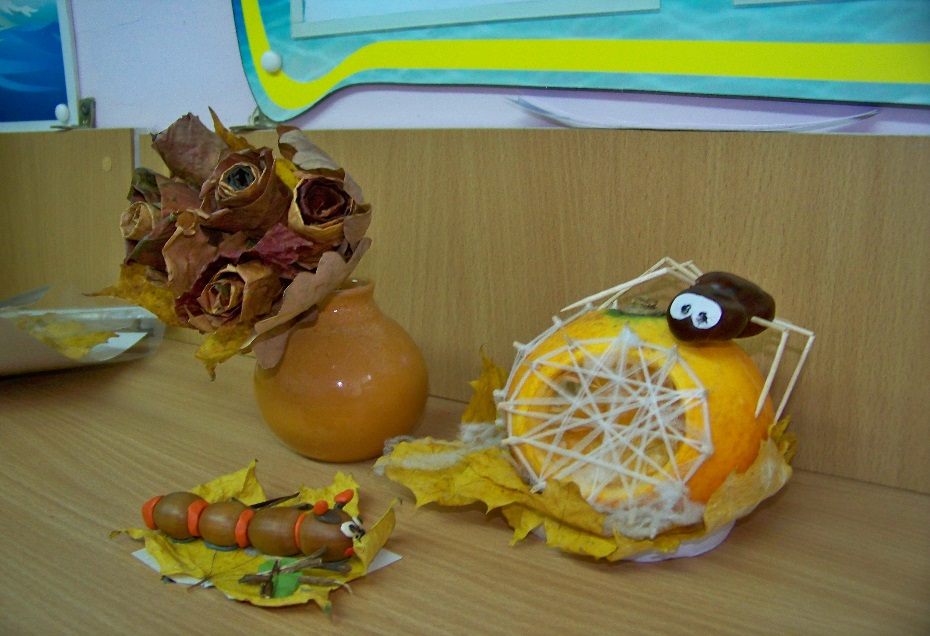 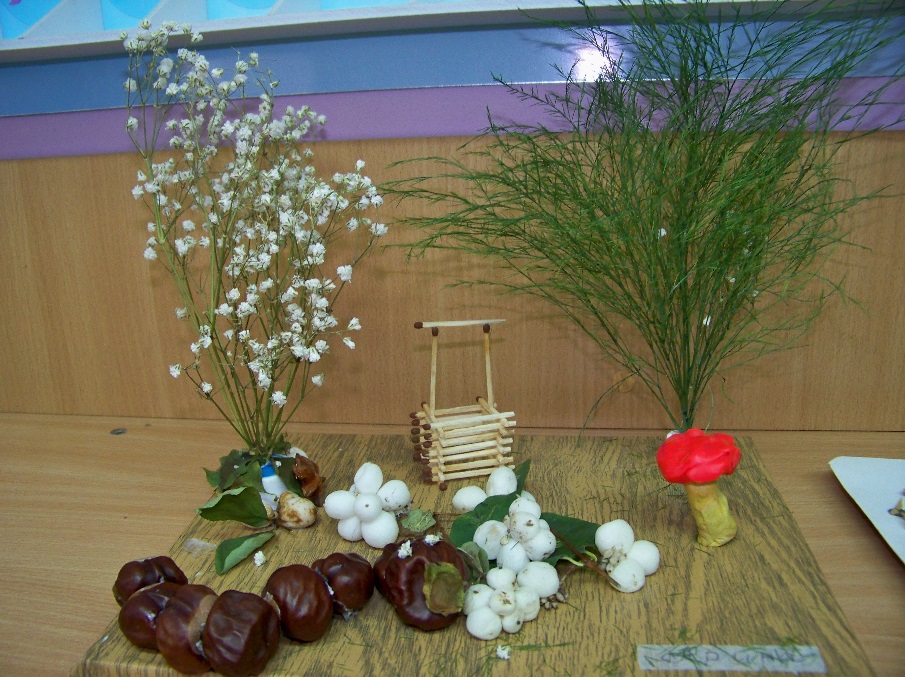 Дары осени
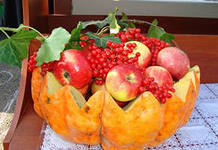 Автор презентации:Гамова Моника Арнольдовна,воспитатель 2 младшей группы МАДОУ ЦРР д/с №121 
 г. Калининград, ул. Литовский вал 103email: MonicaTA@mail.ru